Fig. 3 Ca2+ overload contracture of the cardiomyocytes during the early phase of reperfusion. After ...
Cardiovasc Res, Volume 61, Issue 3, February 2004, Pages 365–371, https://doi.org/10.1016/j.cardiores.2003.12.012
The content of this slide may be subject to copyright: please see the slide notes for details.
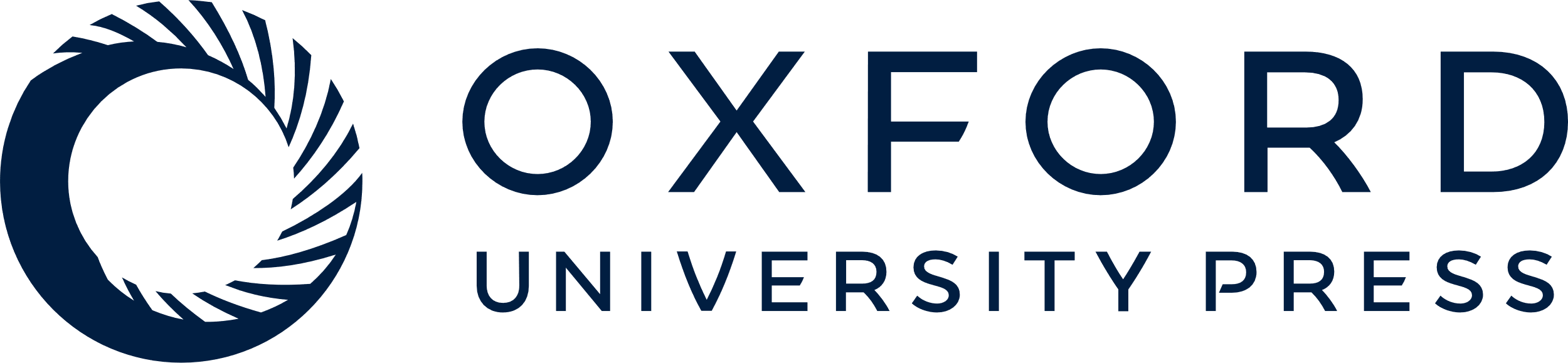 [Speaker Notes: Fig. 3 Ca2+ overload contracture of the cardiomyocytes during the early phase of reperfusion. After ischemia, cardiomyocytes contain an excessive cytosolic Ca2+ overload. In the early phase of reoxygenation, this may still be aggravated by a reverse-mode action of the Na+/Ca2+ exchanger (NCE). Reoxygenation causes a re-energizing of the sarcoplasmic reticulum (SR). This starts to accumulate Ca2+ and, once full, releases Ca2+. These Ca2+ movements lead to oscillatory cytosolic [Ca2+] elevations that provoke an uncontrolled myofibrillar activation also fuelled by the resupply of ATP.


Unless provided in the caption above, the following copyright applies to the content of this slide: Copyright © 2003, European Society of Cardiology]